Preparación del Té de Hierbas


INFUSIONES

Poner en la tetera una cucharadita llena de hierba por cada taza
Añadir agua hirviendo y cubrir. Deje impregnar durante 5 o 10 minutos
Endulzar a gusto. (preferible miel)
Puede tomarse caliente, tibia o helada
Adecuadas para hojas, flores o tallos verdes donde las propiedades medicinales son de fácil acceso
Infusión de cortezas, raíces, semillas o resinas, pulverizarlas primero antes de añadirles el agua
La hierba aromática debe infundirse en recipientes con tapa hermética para reducir la pérdida de aceites volátiles por evaporación
Se pueden usar hierbas frescas o secas
 3 partes de hierbas frescas = 1 parte de hierba seca
DECOCCIONES

Poner en un recipiente 1 cdta de la hierba seca o 3 de material fresco, por cada taza de agua Las hierbas secas se deben pulverizar o romper en pedazos pequeñosLas frescas se debe cortar en porciones
Añadir cantidad adecuada de agua
Poner al fuego y deje hervir el agua
Deje reposar entre 10 y 15 minutos

Para hierbas duras y leñosas como: jengibre y canela en rama, hacer decocciones, para asegurar que el contenido soluble de la planta llegue al agua

Raíces, maderas, nueces, semillas, cortezas, son duras y sus paredes celulares son muy resistentes, por lo que requieren más calor para liberar sus aceites
Medicamentos herbáreos o fitofármacos, con acción analgésica y/o antiinflamatoria

   Ajo, Caléndula, Jengibre

Fitofármacos
Muralla (Muraya paniculada) : Tintura al 20%: fricciones, 3 v/ día
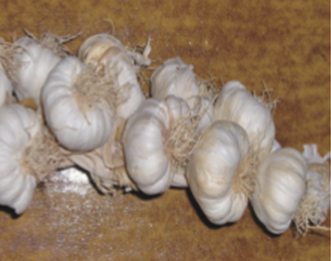 Formas farmacéuticas Ajo (Allium sativum)			
Decocción, VO. Hervir por 5 min, una cabeza de ajo (bulbo) en 1/2 litro de agua o leche, beber una taza, 3 veces al día	
Tintura: VO: cortar en pequeñas porciones 10-14 dientes de ajo frescos y pelados, colocarlos en un recipiente de vidrio color ámbar agregarle alcohol hasta cubrirlos totalmente, dejar reposar de 8-10 días al abrigo de la luz, guardar en frío, beber 20-30 gotas en 1/2 vaso de agua, 3 veces al día.		
Tópica: Aplicar directamente en forma de pinceladas, compresas o fomentos, 2- 3 veces al día.	
Consumo Oral: consumir de 2-3 dientes de ajo diariamente, dosis única o directo, fraccionada				
Tintura al 20%: Oral: 20-30 gotas diluidas en 1/2 vaso de agua. Beber 2 o 3 veces al día. Tópica: aplicar directamente en forma de pinceladas, compresas o fomentos, 2-3 veces al día.
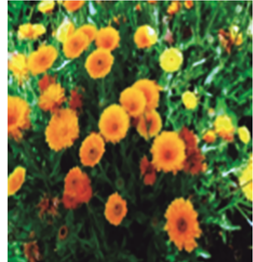 Caléndula (Caléndula officinalis L.)

Tintura (10%): para uso tópico mezclar 5 ml en 200 ml de agua, aplicar 2 a 5 veces al día; por vía oral de 10 a 20 gotas mezcladas en 100 ml de agua 2 o 3 veces al día
Tintura (20%): para uso tópico mezclar 2,5 ml en 200 ml de agua, vía oral 5 a 10 gotas en 100 ml de agua 
Extracto fluido: para uso tópico mezclar 10 gotas en 200 ml de agua, aplicar 3 a 5 veces al día, vía oral 1 a 2 gotas en 100 ml de agua y 2 a 3 veces al día
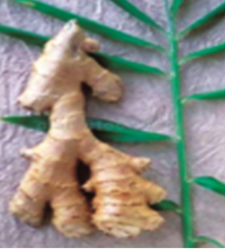 Jengibre (Zingiber officinale Rosc.) 
Vía oral. Decocción: una cucharadita de rizomas picados finamente en una taza de agua, hervir durante 1 minuto, tapar dejar reposar de 10-15 min. Tomar 3 tazas al día, después de las comidas.			
Tintura 50%: VO. 20-30 gotas en 1/2 vaso de agua, 2-3 v/d			
Melito Estimulante. VO. 1 a 3 chdta. /d			
Melito Antiespasmódico. VO. 1 a 3 chdta. /d	

Fuente: Formulario Nacional Fitofármacos y Apifármacos 2013